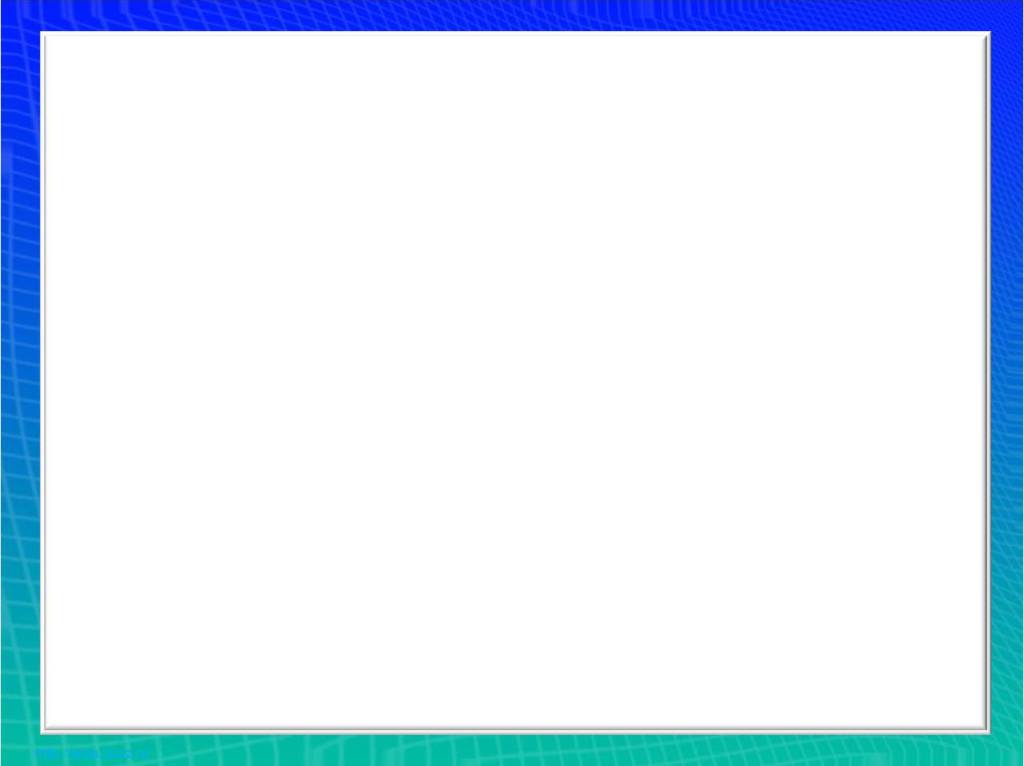 Толерантность – путь 
к миру !
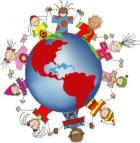 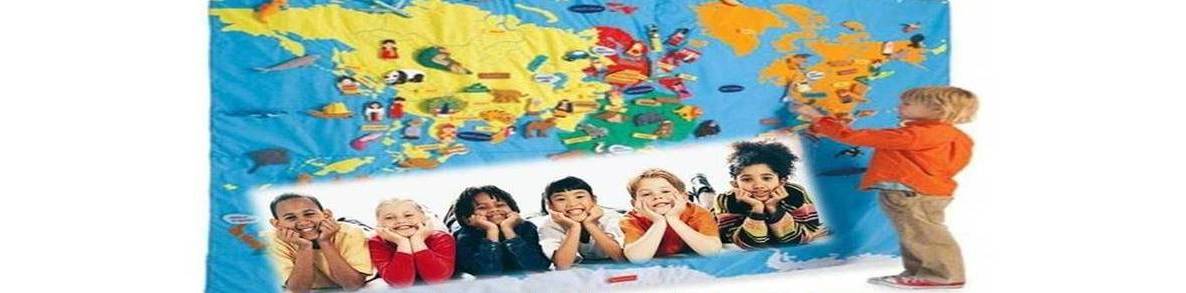 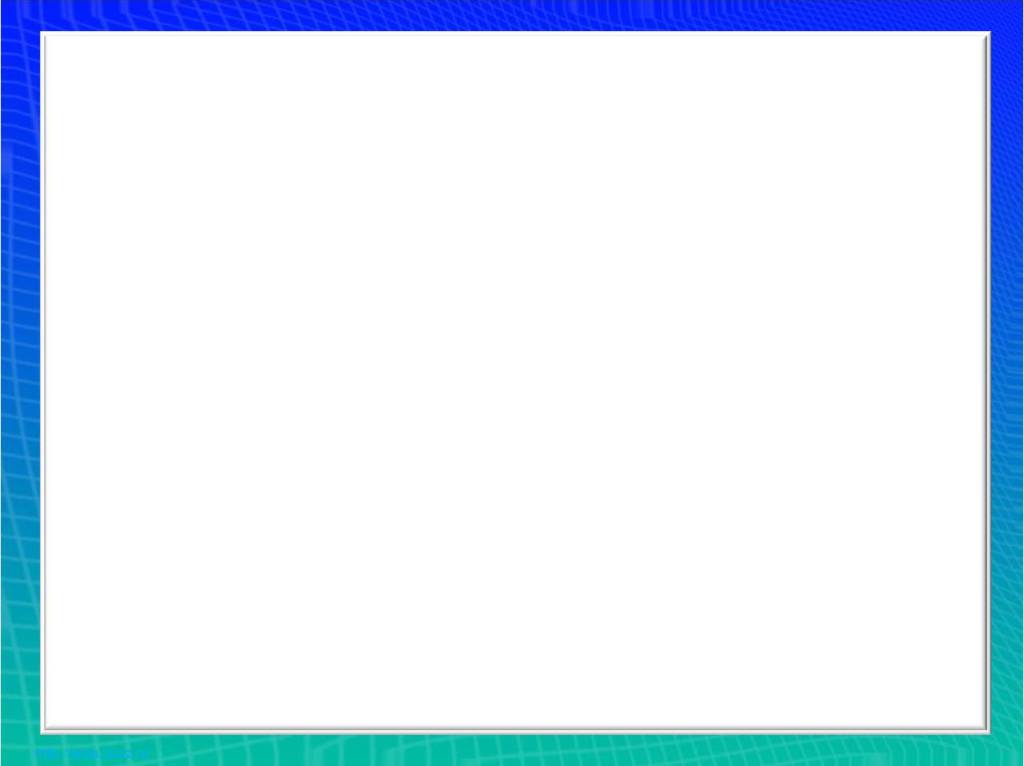 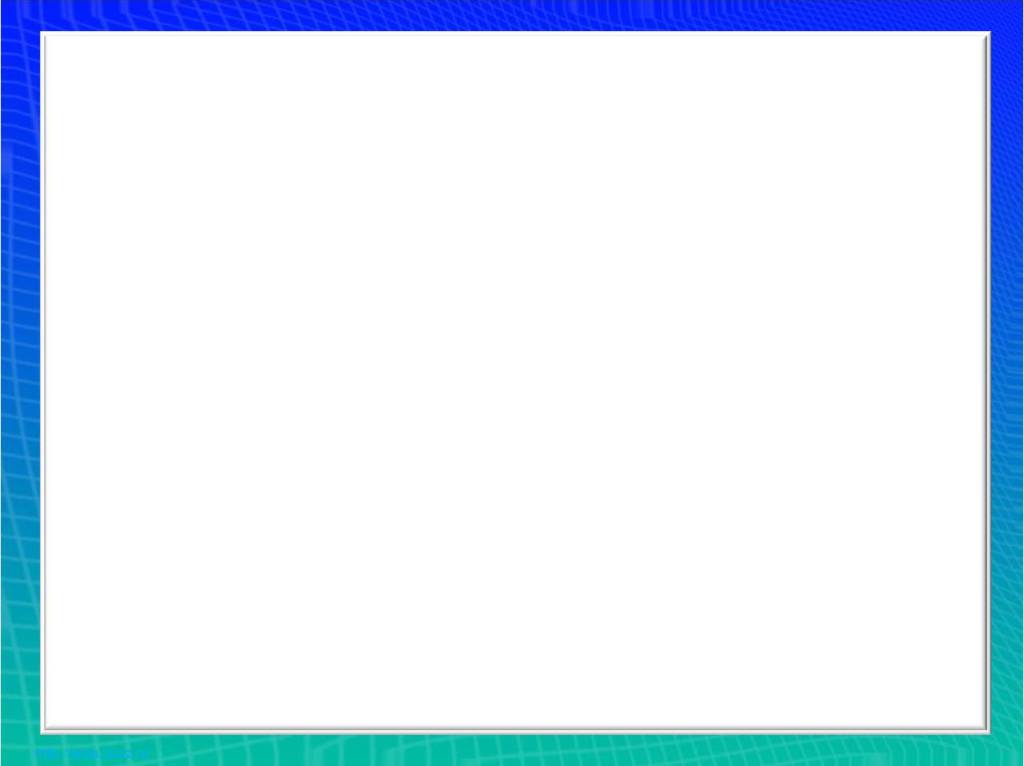 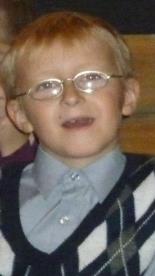 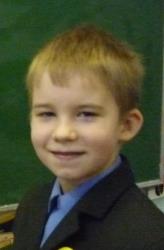 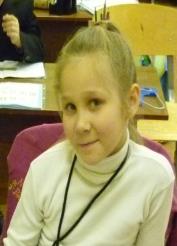 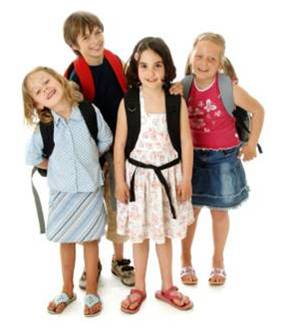 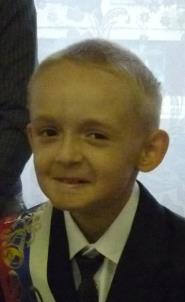 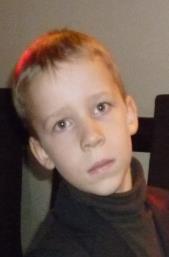 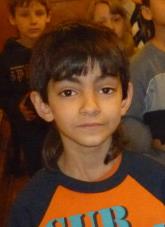 Все мы разные:
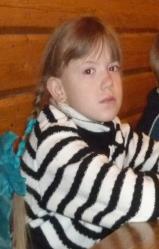 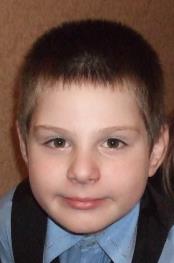 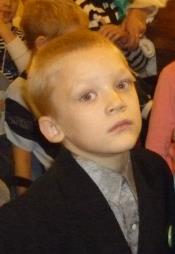 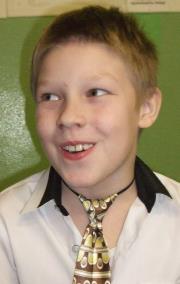 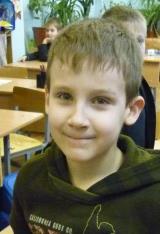 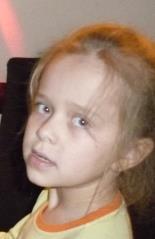 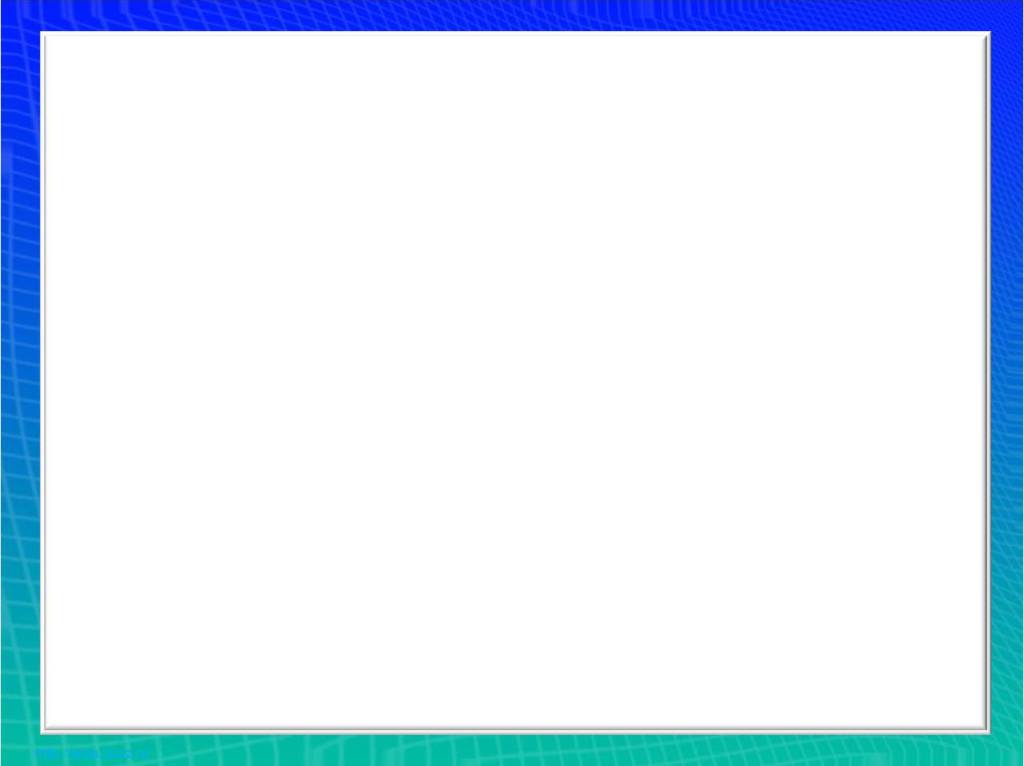 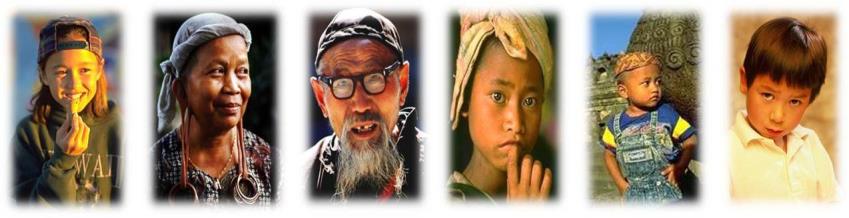 Люди разных рас и национальностей
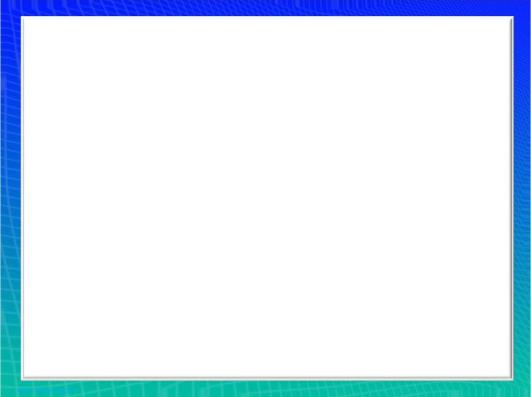 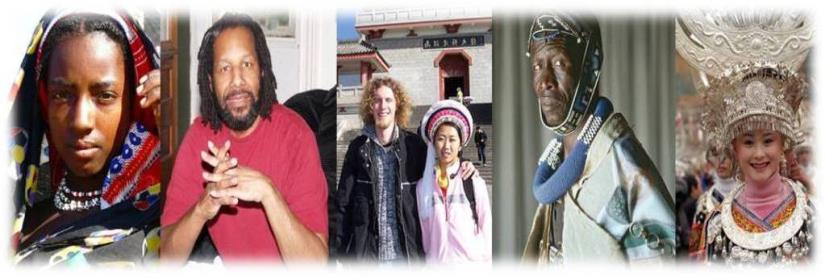 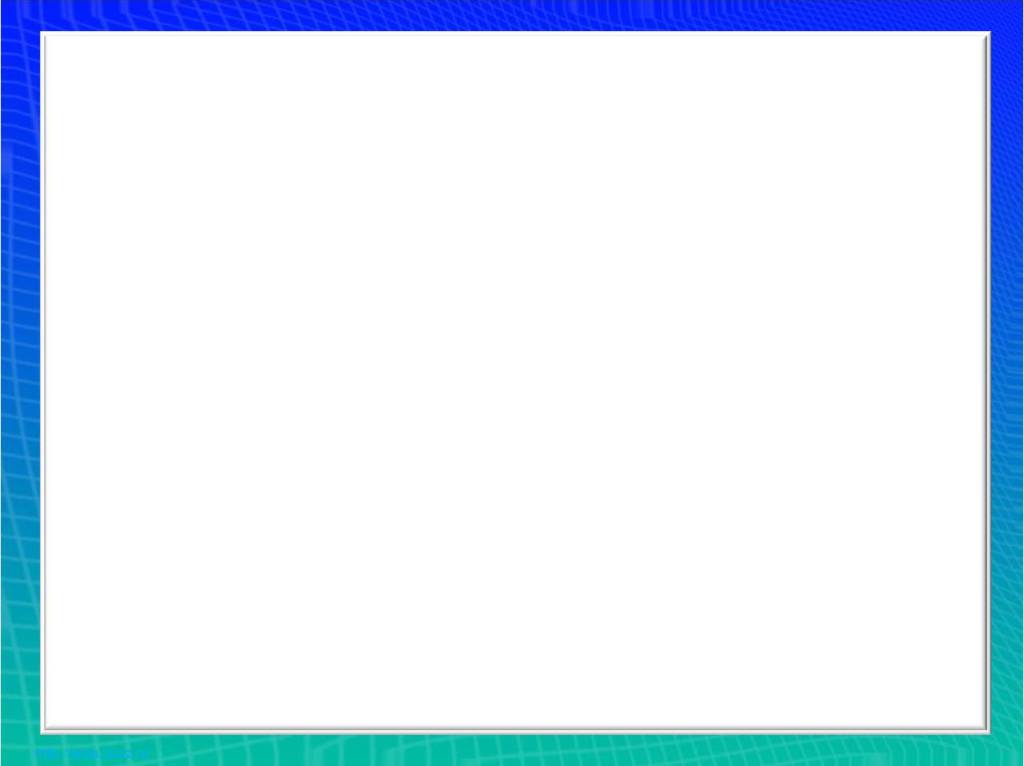 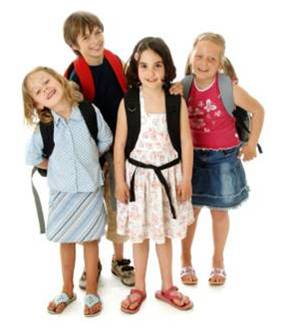 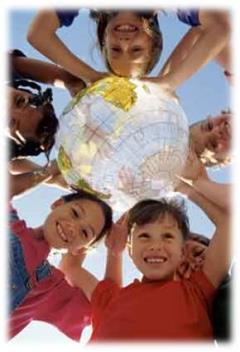 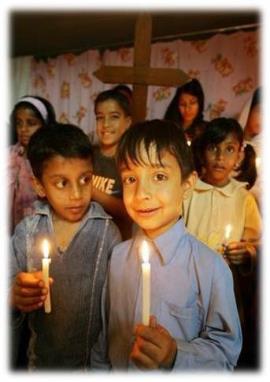 Толерантность – путь к миру!
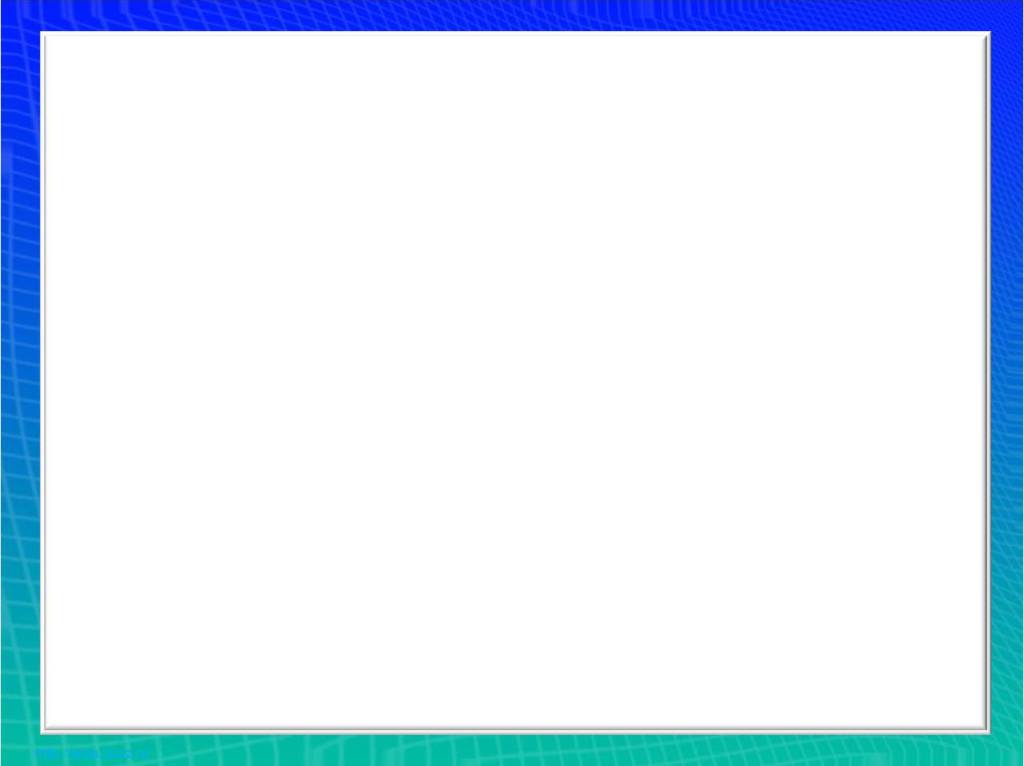 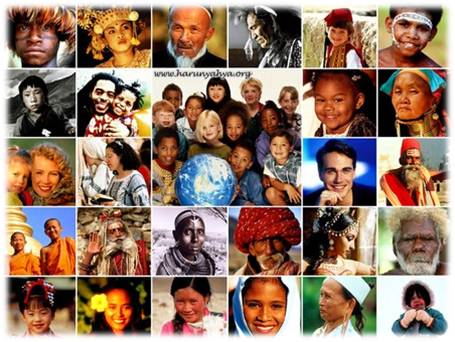 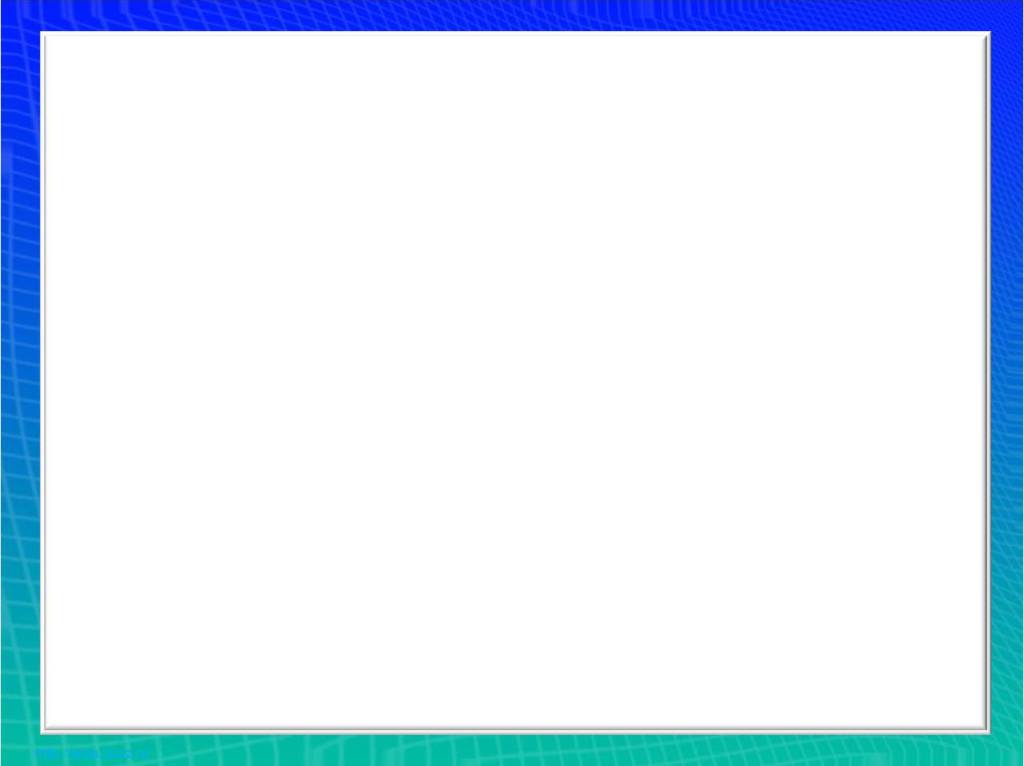 Что  такое толерантность?
Толерантность ( от лат . tolerantia – терпение ) – терпимость к чужому  образу жизни, поведению, обычаям, чувствам, мнениям, идеям, верованиям.
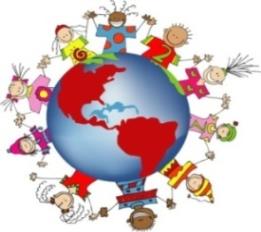 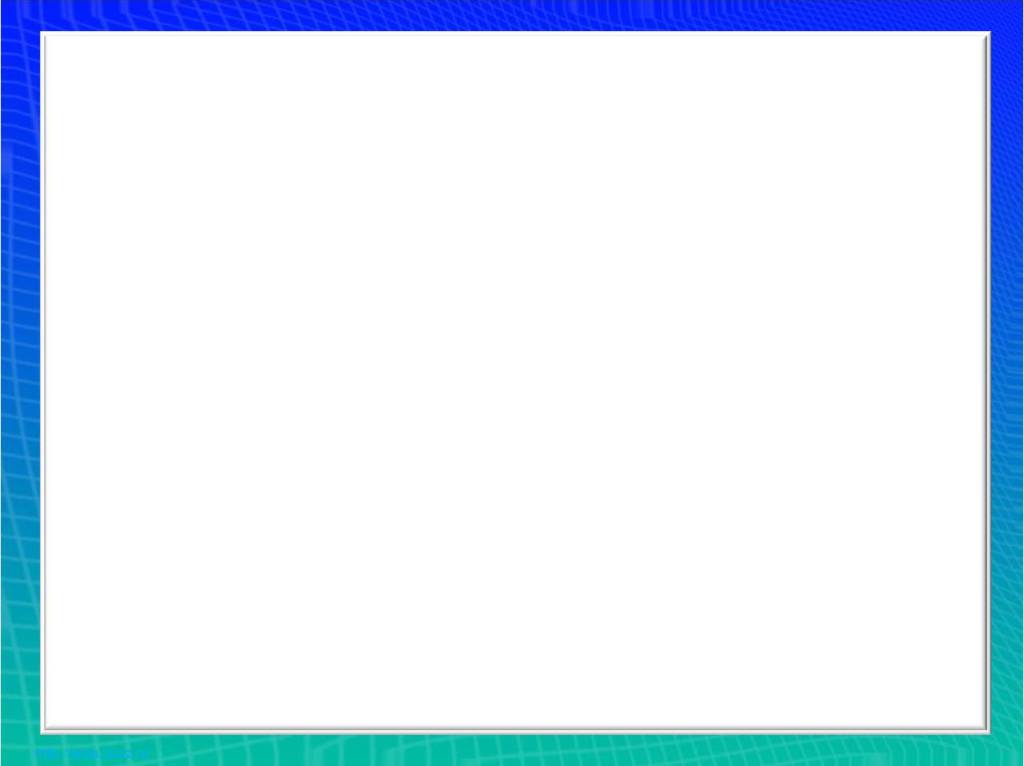 Проявлять толерантность -
это значит признавать то, что 
люди различаются по внешнему 
виду, положению, интересам, 
поведению и ценностям и 
обладают  правом жить в
мире, сохраняя при этом свою 
индивидуальность.
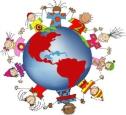 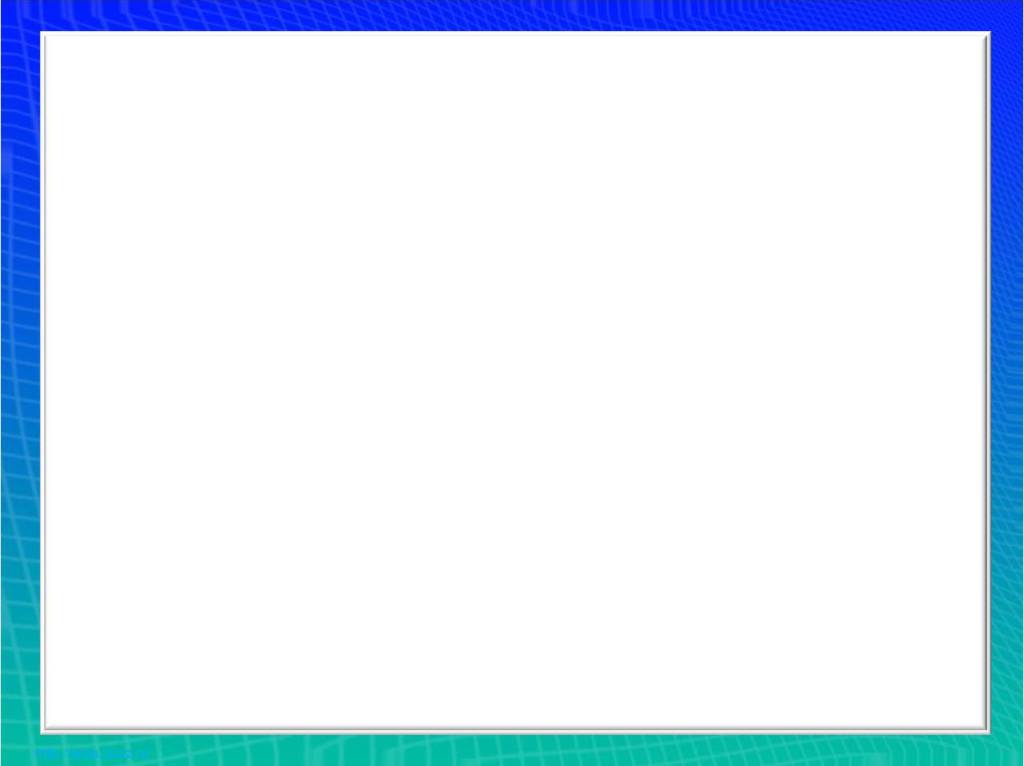 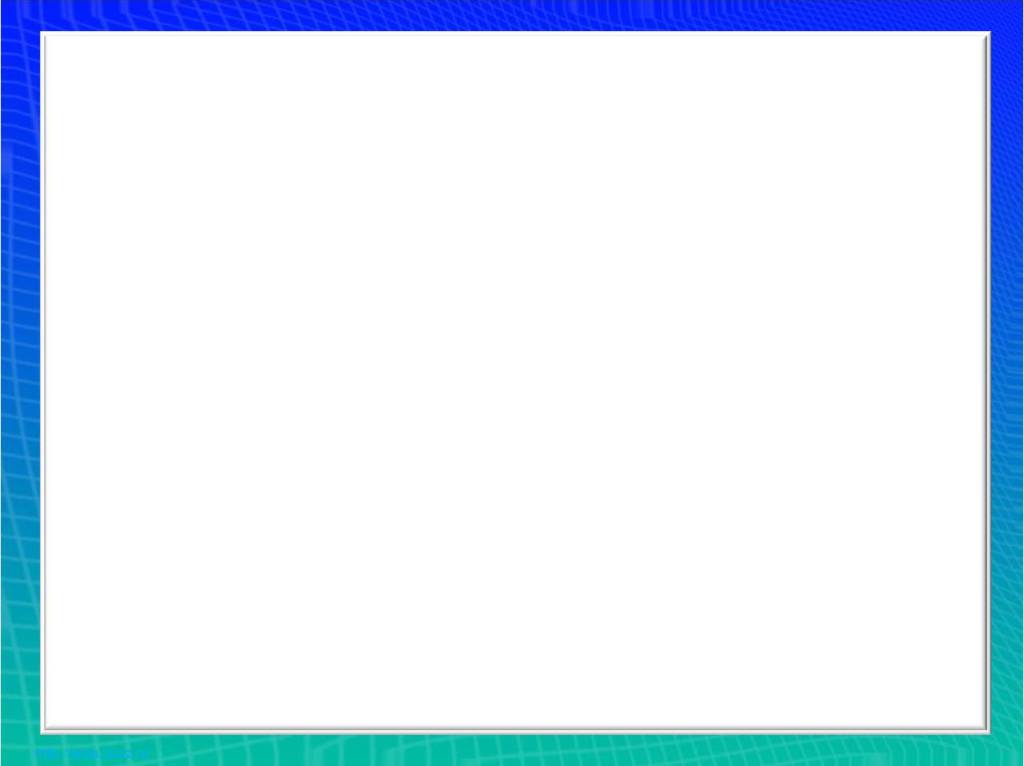 Быть толерантным – означает уважать других, невзирая на различия. Это означает быть внимательным к другим и обращать внимание на то, что нас сближает.
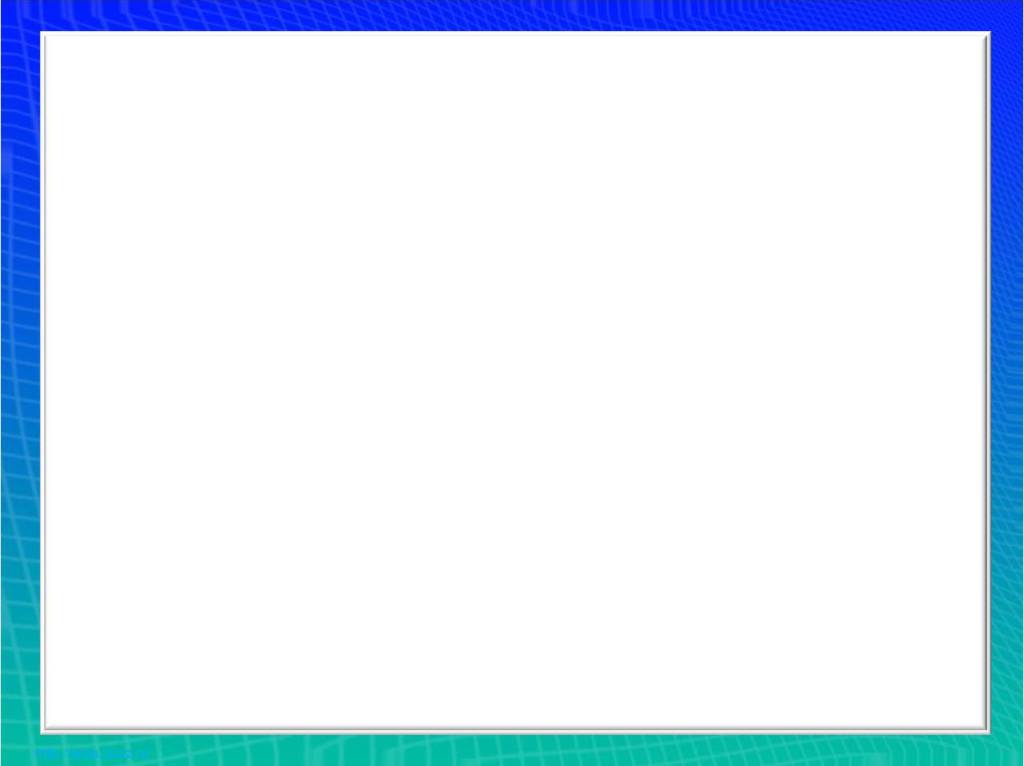 АНАЛИЗ СИТУАЦИЙ
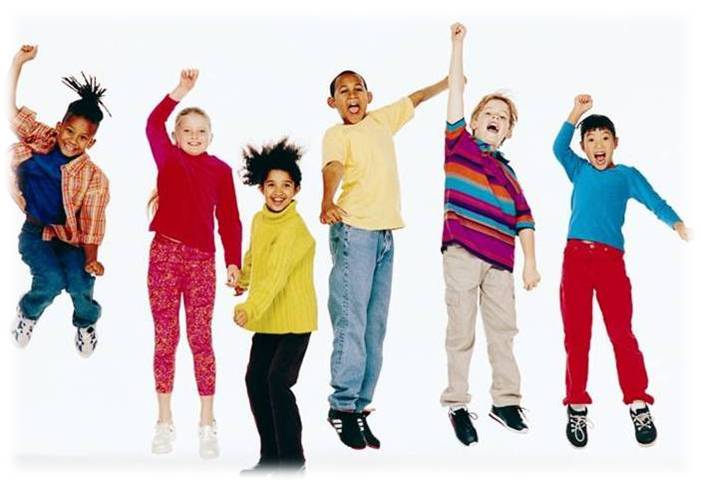 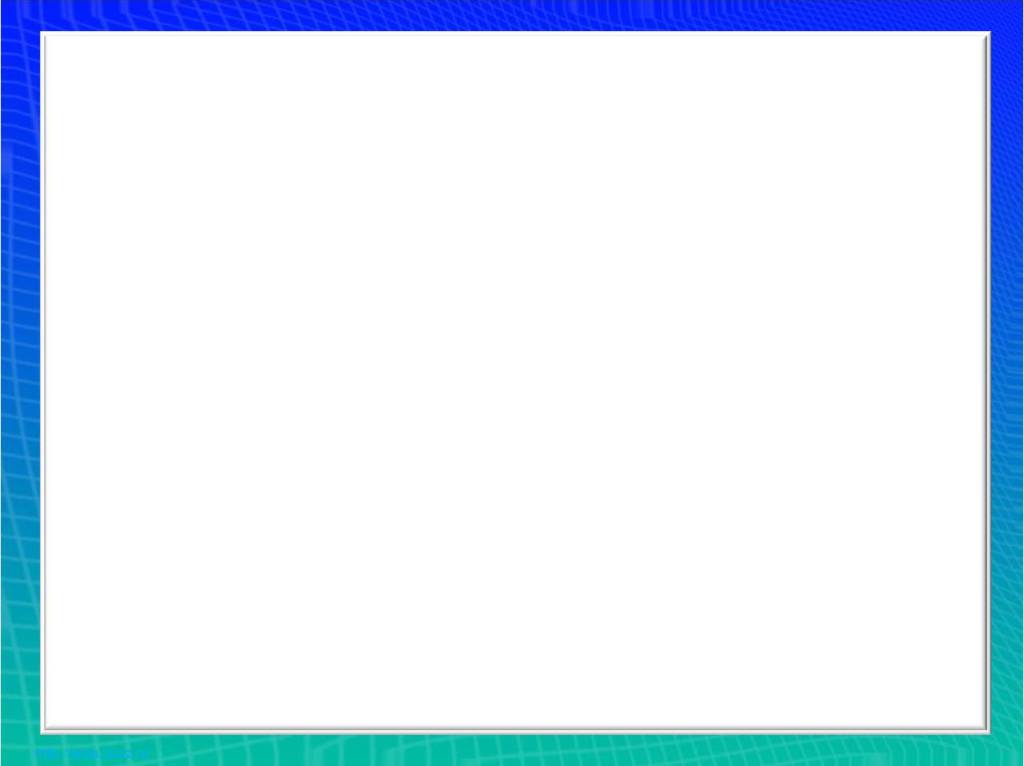 1.Уважай собеседника. 
2. Старайся понять то, о чем говорят другие. 
3. Отстаивай свое мнение тактично. 
4. Ищи лучшие аргументы. 
5. Будь справедливым, готовым признать правоту другого. 
6. Стремись учитывать интересы других.
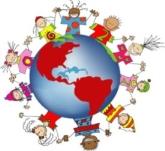 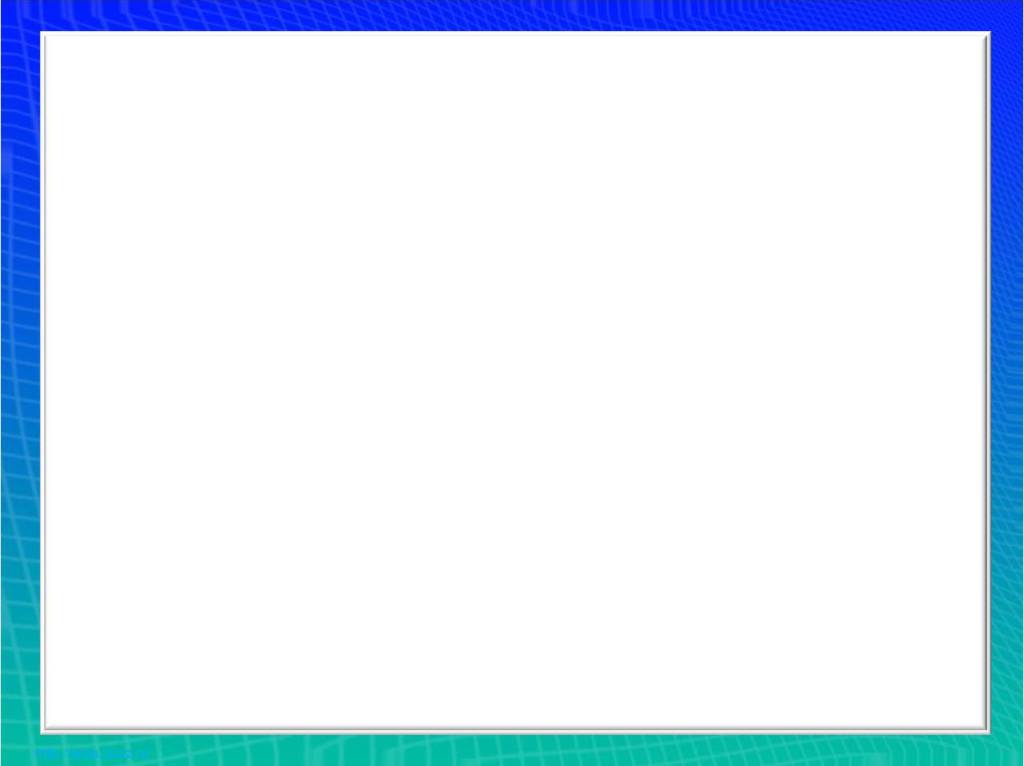 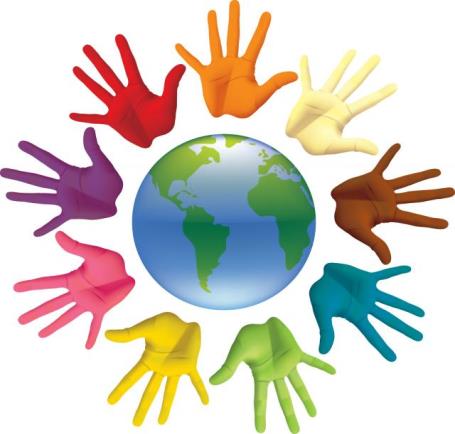 Наша страна – это место, где мы можем любить друг друга, соблюдать традиции и продолжать  историю  толерантности.
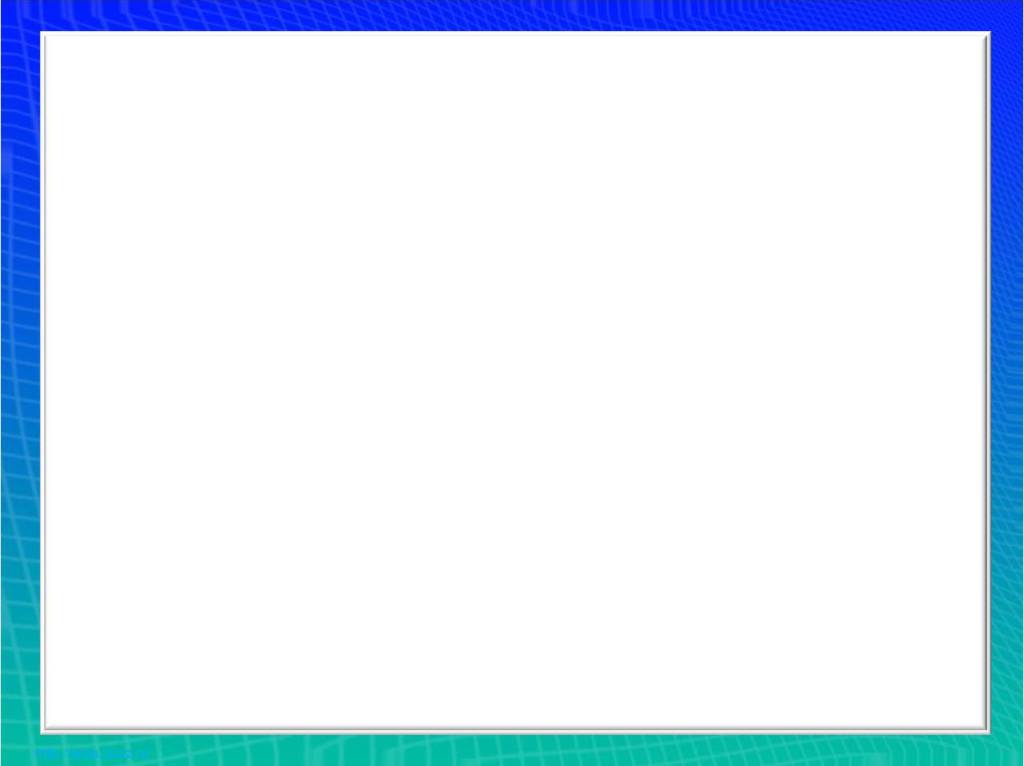 Толерантность - это милосердие,
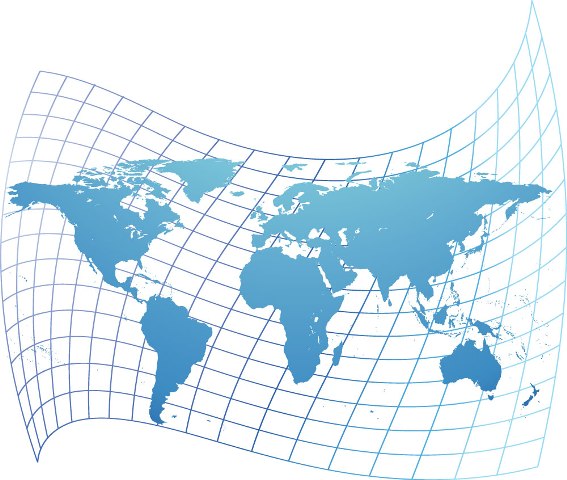 это доброта души,
это сострадание,
это уважение,
это дружба,
это терпение,
это путь к миру.
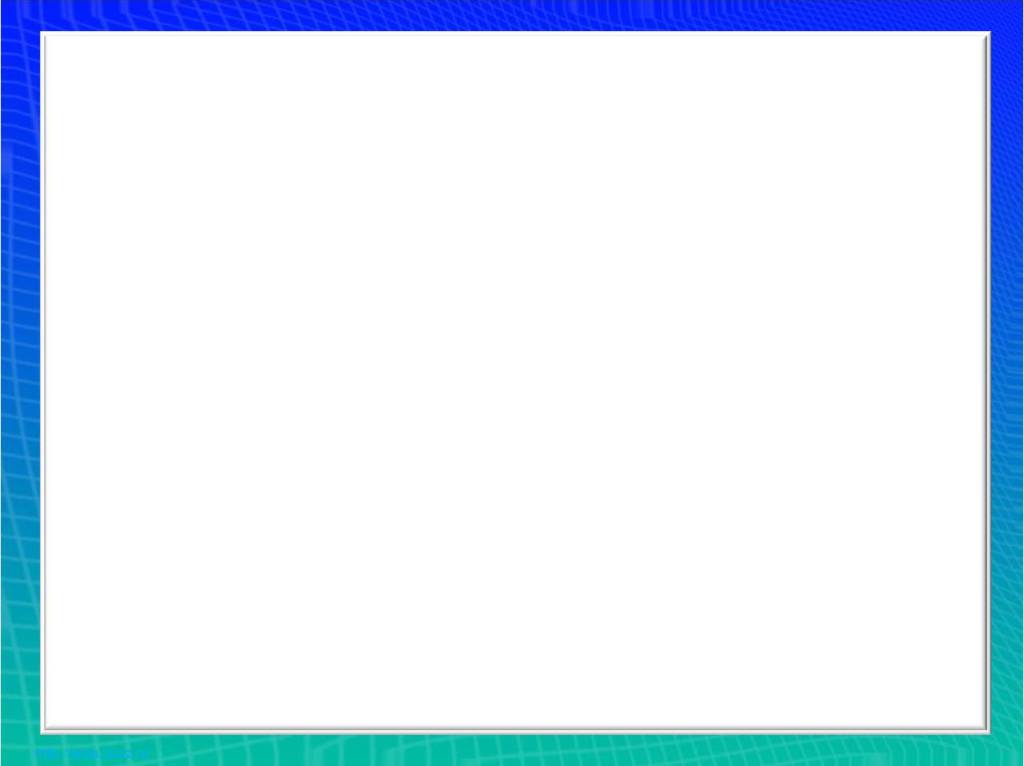 Спасибо за внимание!
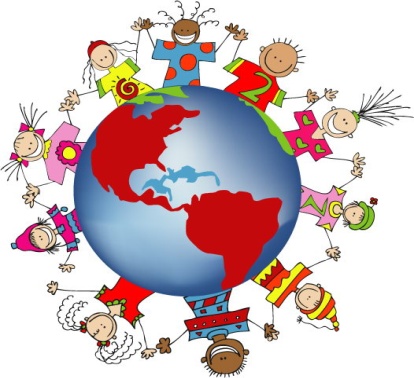 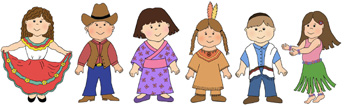